Positive Programming for Parents
Presented by

Applied Behavior Consultants, Inc.
Curriculum Summary
Week One:  Introduction to Behavior Analysis, targeting a skill
Week Two:  Task Analysis, setting the stage, choosing a teaching technique
Week Three:  Using reinforcers, shaping and fading
Week Four:  Critiquing intake videos
Week Five:  In home consultation
Week Six:  Defining and observing behavior problems, focusing on prevention
Week Seven:  Identifying functions of behavior, teaching alternatives and locating better consequences
Week Eight:  Additional techniques and troubleshooting behavior plans
Week One
Objectives

Getting to know each other
Program goals and expectations of participants
Identifying target behaviors 
Targeting a self help skill
Teaching logs
Introductions
Your Instructors:
____________________
____________________
Parents:
Introduce yourselves
Your child’s age, school placement and diagnosis
Skills you would like to teach your child
What would you like to get out of this class?
Assistance for Parents
Services from ABC
Other resources
Overview
All parents have gone through a similar intake process
Please make every meeting to obtain maximum benefit of this class
Call each other for support
We will begin with the idea of one-objective teaching to ensure success
The success of this program depends on your participation as parents
Carefully read all of the chapters and complete all assignments
Remember that all children are different, and this class will emphasize the individualized programs
Questions regarding this class, instructors, meetings, materials
What You Observe and Say
View video segment and call out descriptions of what you see the child/children doing 
Or

Say aloud what you observe this child doing
Video 1 – Circle Time
[Speaker Notes: As the parenst call out what they see the kids doing, draw two columns on the board, but do not label them yet.  As the parent(s) call our what they see, write what they said in the corresponding column (column 1 will be labeled “Behaviors” and column 2 will be labeled “Interpretations”.]
Video 2 – four year old boy
State what you see children/child doing
Say out loud what you see in the 
video segments
[Speaker Notes: Once the parents are done stating what they saw the kids do and you have written each statement in the corresponding column, ask the parent(s) to state what each column has in common; prompt as necessary.  Now label the columns accordingly and give the parents the behavioral rationale for labeling the columns as you did.  

Behaviors are specific, observable and measurable (SOM) and are fact-based

Interpretations (do as an ACT Activity) are what you thought the child was doing and can often lead to fused thoughts of the intent or meaning behind what your child actually did increasing your stress and anxiety.  We all make interpretations, but before reacting to those interpretations, take a step back and acknowledge how your are feeling, allow yourself to feel what you are experiencing, then, commit to specifying the behaviors you observed your child doing by actively writing down what you saw or verbalizing it to yourself.]
Continued
Interpretations
Behaviors
[Speaker Notes: Once the parents are done stating what they saw the kids do and you have written each statement in the corresponding column, ask the parent(s) to state what each column has in common; prompt as necessary.  Now label the columns accordingly and give the parents the behavioral rationale for labeling the columns as you did.  

Behaviors are specific, observable and measurable (SOM) and are fact-based

Interpretations (do as an ACT Activity) are what you thought the child was doing and can often lead to fused thoughts of the intent or meaning behind what your child actually did increasing your stress and anxiety.  We all make interpretations, but before reacting to those interpretations, take a step back and acknowledge how your are feeling, allow yourself to feel what you are experiencing, then, commit to specifying the behaviors you observed your child doing by actively writing down what you saw or verbalizing it to yourself.]
Interpretations can lead to. . .
My child does not listen and do what I ask
helpless
grief
I can’t teach my child
anger
My Child has Autism
Where am I going to find time?
Parent Training
It’s never ending
What did I do wrong?
I don’t have any support
You make it look easy
Copyright, Applied Behavior Consultants, Inc., 2014
11
[Speaker Notes: An RFT cluster has applications with parent training.  A parent may display fusion when it comes to their child being diagnosed with Autism, which can in turn effect clinical effectiveness.  They can become so fused with what the word Autism means that they are not able to see the present moment and can be concerned with relational operants that compete with successfully participating in parent training.]
Behaviors v.s. Interpretations
Behaviors
(Defusion)
Specific (You can close your eyes and picture the behavior)

Observable (You can see the behavior)

Measurable (You can count how many times the behavior occurs)
Interpretations
(Fusion)
Making general statements about behaviors that do not allow us to target, teach and measure
[Speaker Notes: Once the parents are done stating what they saw the kids do and you have written each statement in the corresponding column, ask the parent(s) to state what each column has in common; prompt as necessary.  Now label the columns accordingly and give the parents the behavioral rationale for labeling the columns as you did.  

Behaviors are specific, observable and measurable (SOM) and are fact-based

Interpretations (do as an ACT Activity) are what you thought the child was doing and can often lead to fused thoughts of the intent or meaning behind what your child actually did increasing your stress and anxiety.  We all make interpretations, but before reacting to those interpretations, take a step back and acknowledge how your are feeling, allow yourself to feel what you are experiencing, then, commit to specifying the behaviors you observed your child doing by actively writing down what you saw or verbalizing it to yourself.]
Interfering Thoughts can lead to. . .
Fusion and Experiential–Avoidance (working through what is unpleasant)

I don’t have enough time
Prevent us from engaging 
_______________________ (fill in the blank)

That is the school’s job
Prevent us from learning 
________________________ (fill in the blank)

I’m too tired
Prevent us from
________________________ (fill in the blank)
Copyright, Applied Behavior Consultants, Inc., 2000_, 2010, 2013
13
[Speaker Notes: Interfering Thoughts (Fusion – Experiential Avoidance). In other words, avoiding negative thoughts and emotions wherever and whenever they occur.  Doing something or taking something to ease our discomfort, nervousness or anxiety can work well in certain contexts, but it can also interfere with more aspects if our life.

Teaching your child new skills because you don’t want to fail
Rearranging things in your child’s environment because you fear he won’t like something
Saying to others that you have to give an instruction with a particular tone of voice so he will comply


Making a new choice that is effective

Something new about my child’s behavior 

Changing our behavior 

These interfering thoughts have a tendency to generalize to other contexts and this means we start to avoid not just fear in some contexts, but experience them many different contexts.  This is a problem because interfering thoughts and emotions apply particularly in areas we care most about. Therefore, if we try to avoid difficult thoughts and emotions we risk having to avoid the things we care most about.  Ironically, the harder we try to avoid these thoughts and emotions, the more powerful they become.  So avoiding anxiety tends to make anxiety more important, not less.  This leads to a paradoxical effect, where language has the capacity to reduce physical threats but to increase our psychological pain.

This is where experiential avoidance comes in.  Humans are tempted to try and avoid negative thoughts and emotions wherever they occur.  And this is a strategy which can work extremely  well in some contexts. For example, not taking your child to a family event because you are afraid of how he/she will act causing you a lot of stress, but it can also interfere with more important aspects of life. 

Putting off an important task because of the discomfort it evokes.
Not taking advantage of an important opportunity to avoid feelings of failure.
Not going on vacation because of the extra work it involves to manage your child’s behaviors
Avoiding social gatherings because of the anxiety it leads to.
.]
Preview of Teaching
View these teaching segments and identify what make this a good teaching session
[Speaker Notes: Also ask participants what makes this a good teaching session?]
Parent Teaching a Younger Child to Put on Shoes
Parent Teaching an Older Child to Empty Trash & Change Bag
Teaching Older Student to Wash Hands
We start with teaching vs. addressing behavior problems.  What is your current thinking?
Say out loud what you are thinking 
when you know that teaching your
child is where we start when 
learning ABA.
[Speaker Notes: Once the parents are done stating what they saw the kids do and you have written each statement in the corresponding column, ask the parent(s) to state what each column has in common; prompt as necessary.  Now label the columns accordingly and give the parents the behavioral rationale for labeling the columns as you did.  

Behaviors are specific, observable and measurable (SOM) and are fact-based

Interpretations (do as an ACT Activity) are what you thought the child was doing and can often lead to fused thoughts of the intent or meaning behind what your child actually did increasing your stress and anxiety.  We all make interpretations, but before reacting to those interpretations, take a step back and acknowledge how your are feeling, allow yourself to feel what you are experiencing, then, commit to specifying the behaviors you observed your child doing by actively writing down what you saw or verbalizing it to yourself.]
Continued
Problem Solving
Interfering Thoughts
[Speaker Notes: Once the parents are done stating what they saw the kids do and you have written each statement in the corresponding column, ask the parent(s) to state what each column has in common; prompt as necessary.  Now label the columns accordingly and give the parents the behavioral rationale for labeling the columns as you did.  

Behaviors are specific, observable and measurable (SOM) and are fact-based

Interpretations (do as an ACT Activity) are what you thought the child was doing and can often lead to fused thoughts of the intent or meaning behind what your child actually did increasing your stress and anxiety.  We all make interpretations, but before reacting to those interpretations, take a step back and acknowledge how your are feeling, allow yourself to feel what you are experiencing, then, commit to specifying the behaviors you observed your child doing by actively writing down what you saw or verbalizing it to yourself.]
Interfering Thoughts can lead to fusing to your past & not acceptance what is happening now
My child is unable to listen, he/she has Autism
Your not helping enough
You’re asking too much of him/her
I ‘ve tried that and it doesn’t work
He can’t do what I ask
Teach a Skill
He isn’t interested in that
ABA Training
This happens all the time
He/she can’t learn that without me being there all the time
________________
_________________
Copyright, Applied Behavior Consultants, Inc., 2014
20
[Speaker Notes: Remember these clusters.  Let’s talk about what you are thinking when I say we do not start with behavior problems, but teaching your child skills first using ABA principles.]
Why do we teach?
Skills can be learned
Skills can be repeated
Increase independence in our children
Give parents more free time
Skills put parent in control

Problem Solving
Why don’t we teach?
Too hard
Don’t know how
My child can’t do that
Don’t have time
Too frustrating
It’s quicker to do it for him/her

Interfering Thoughts
Interfering Thoughts v.s. Problem-solving
Problem-solving
Makes us better teachers
Makes learning fun for our children
Increases independence in our children
Interfering Thoughts
Prevent us from becoming good teachers
Prevent our children from learning
Teaching can lead to
Problem-Solving Statements and allow me to
Defuse – Accept and Commit to taking Action

Makes me a better teacher
Makes learning fun for my child
Increases my willingness to try new things with my child
I will create new thoughts about my child and myself
My child can learn
I will have more time
Teach my child new skills
I value family time
I feel empowered
Copyright, Applied Behavior Consultants, Inc., 2014
24
[Speaker Notes: An RFT cluster has applications with parent training.  A parent may display fusion when it comes to their child being diagnosed with Autism, which can in turn effect clinical effectiveness.  They can become so fused with what the word Autism means that they are not able to see the present moment and can be concerned with relational operants that compete with successfully participaitng in parent training.]
Why do we start with teaching?
Children and parents are much more likely to succeed by working first on teaching a skill.  The procedures are more standard and more easily specified.
Behavior problems tend to be associated with negative feelings while skill teaching is more neutral.
Many behavior problems are in fact related to the lack of a skill or skills on the child’s part.
The very same skills that a parent learns in skill teaching apply directly to behavior management.
Targeting a Skill
Using your teaching logs...
Perform two teaching sessions this week
(Keep teaching sessions to 5 minutes or less)
Guide your child through the steps of the skill
Fill in the teaching log with notes on each of the sessions
How many steps could your child perform? 
How did you feel about teaching?
General comments
Homework
Read chapters 1 - 6 and chapter 9.
Complete self help inventory (if not done).
Fill in steps of targeted skill on teaching form (found in appendix A).
Perform two teaching sessions and fill in teaching log.
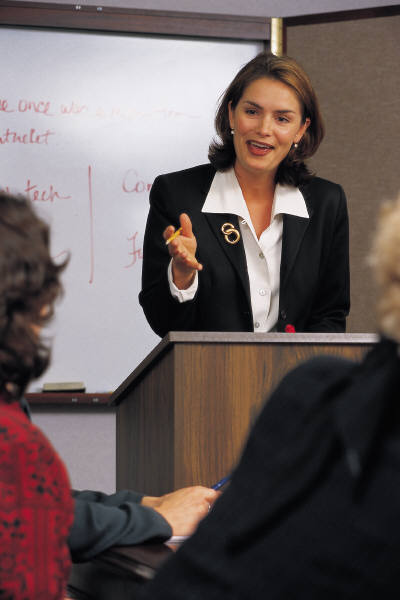 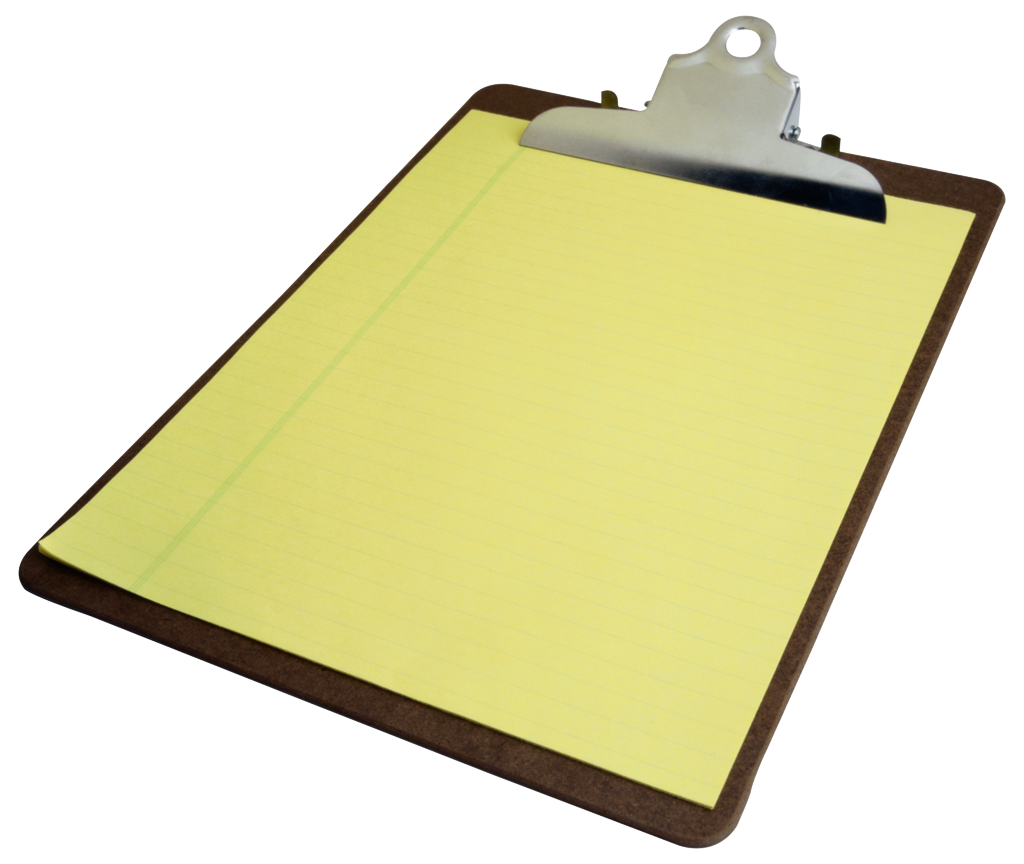 Week Two
Objectives

Review targeted skills
Discuss last week’s teaching
Introduce A-B-C model
Focus on antecedents
How did it go?
Was everyone able to do the reading? Comments?
Get out your teaching logs
How did you feel about teaching?
How did your child perform in the teaching session?
Any surprises?
Why do we teach?: Review
Skills can be learned
Skills can be repeated
Increase independence in our children
Give parents more free time
Skills put parent in control
______________________
Why don’t we teach?: Review
Too hard
Don’t know how
My child can’t do that
Don’t have time
Too frustrating
It’s quicker to do it for him/her
________________
Interfering Thoughts v.s. Problem Solving
Did you run into difficulties while teaching?
What kinds of thoughts and feelings effect your teaching?
What is problem solving and what is your ability to problem solve?
When interfering thoughts are occurring, take the time after a teaching session to turn those into problem solving ideas.
Ensuring Success
You have already begun to ensure success by choosing a skill your child can partially perform
Now, break the skill down into very small step (task analysis)
Then, work on these steps one at a time
Refer to the self-help inventory for ideas
What is a Task Analysis (T.A.) and Why Use One?
T.A. defined:  Breaking down a complex skill into small manageable steps and teaching in a logical sequence.
Advantage of using a T.A. to teach a skill:
Allows you and other teachers to teach the skill in the same way each time
Allows you to identify specific portions of the skill that are difficult for your child
Sets both the parent and child up for success
Example of a T.A.: Cleaning Table
Pick up towel with one hand
Pick up spray bottle with other hand
Walk to table
Point spray bottle toward table
Squirt one time
Move to next area of table
Squirt bottle again
Place towel on table
Place hand flat on towel 
Move hand around table in circular motion until entire table is clean
Task Analysis for Group Activity
Break into two groups
Each group is assigned a skill to target
One member of the group record the steps
Share your TA with the group
[Speaker Notes: If one on one with parent(s) in-home, do one TA together then have parent(s) do one independently and share with the Behavior Analyst.]
Critiquing a Task Analysis
Are any steps missing?
Do the steps follow a logical sequence?
Are the steps specific and clear?
Observing & Talking About Behavior Using the Functional Analysis ModelAntecedents Behaviors Consequences
Antecedents are events or factors in the environment that occur before or during the behavior
What are the antecedents in this room?  What set you up to be here? What allows you to sit and acquire new skills?
Behaviors are Specific. Observable, Measurable
What behaviors are you engaging in now?
Consequences are those events which follow a behavior.
What will be the consequences of your behavior in this class?
The ABC’s Of Teaching
A                      B                    C

Setting the Stage        

Where                                      T.A. - Small Steps                 Next week
	cosistent place 
	away from distractions
When
	short (5 - 10 min) sessions
	Consistent time every day
	time when parent is not busy
With what     
	choose appropriate materials
	manage materials
	have materials ready
How
	Task Analysis
	tell, show, guide
	clear simple directions (2 - 3 words)
	end on success
Setting the Stage: Video – younger child
[Speaker Notes: After watching the video of “Setting the Stage, have parent(s) say how the behavior analyst changed the antecedents to set up a successful teaching session.  The teacher is in the purple shirt]
Setting the Stage: Video – older child
[Speaker Notes: After watching the video of “Setting the Stage, have parent(s) say how the parent (in-home) changed the antecedents to set up a successful teaching session with her older child.  How was this different from the first video with a younger child in the center.]
Video Demonstration of Backward and Forward Chaining
Compare the two types of chaining
More About Antecedents: Teaching Techniques
Backward Chaining

The child sees all the steps done in the same order each time
The child is required to do the last step only (teaching step) – partial task presentation
The child ends with success
Teaching Using a Backward Chain Video 1:  5 year old child
Teaching Techniques Cont. . .
Forward Chaining

The child is required to do the first step
Use when interruptions in the steps cannot occur – whole task presentation
Use when steps in the task are naturally rewarding
Teaching Using a Forward ChainVideo 2:  3 year old child
Checking Schedule After Completing Chores – older child
Get Ready Skills
Basic “Get Ready” Skills

Coming to the teaching session
Sitting in the chair or on the floor
Looking at Mom/Dad and/or materials for the teaching session
Waiting for instruction to do task
“Get Ready Skills” = Attending
Other Get Ready Skills
Nice hands

______________
______________
______________

Think of the different skills to teach your child
Teaching This Week...
Focus on the “Get Ready” skills 
Do you need to teach “Get Ready” skills before you teach your targeted skill?
Look for missing “Get Ready” skills you may need to teach and praise
Use your teaching logs to note:
Whether the “get ready” skills were performed
Which steps the child can perform
Progress and Problems
Homework
Review first 6 chapters in the book
Teach targeted skill for 5 - 10 minutes each day for at least five days
Complete skills teaching form and teaching logs
We Have Covered A Lot!!
Review the first 6 chapters in your book “Steps to Independence,” Baker and Brightman, 1990